Sale of Goods
BUS107 Commercial Law
Lecture Seven
Small Group Discussion
Read the following excerpt from the poem On Children by Kahlil Gibran:






Discuss in groups how our children 
	   can be said to be not our children
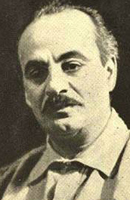 Your children are not your children.
They are the sons and daughters of Life’s longing for itself.
They come through you but not from you,
And though they are with you yet they belong not to you.
2
[Speaker Notes: The big idea is ownership. Kahlil Gibran poses an essential question designed to foster inquiry, understanding, and transfer of learning.]
Small Group Challenge
NK Liquidators is facing a challenging task …
The liquidator is managing the winding up of Jayrun Ltd, a failed shoe manufacturer. Jayrun Ltd company assets are being identified for sale to pay creditors. 
Jayrun Ltd company records identify the following items:
i)   A $5 million inner city warehouse leased by Jayrun for storage;
ii)  A $14 million leather press machine hired by Jayrun to produce shoe leather;
iii) A $300 collection of business management textbooks borrowed by Jayrun from the local library;
iv) A $6,000 palette of shoe glue bought by Jayrun on credit terms with payment due in one month.
NK Liquidators seeks your advice.
In groups, determine which assets they may seize and sell to pay creditors.
3
Possession & Ownership
Having something and owning something are not always the same thing
Ownership and possession are two separate concepts that have important ramifications for buyers and sellers of goods
Generally speaking, the owner of goods bears the risk of those goods, that is, if they are damaged or destroyed the owner bears the loss
4
[Speaker Notes: Specific understandings about our big idea.]
Passing of Ownership and Risk
In common transactions for the sale of goods the item is exchanged for money at the same time so the passing of possession, ownership, and risk is instantaneous
But what about when goods are bought on credit?
Or when goods have been paid for by the buyer but the seller has to alter them before they can be collected?
5
Sale of Goods Acts
The Sale of Goods Acts are state legislation that govern the transfer in title of property between sellers and buyers
The Acts apply to all contracts for the sale of goods whether it is a commercial contract between two companies involving the supply of goods worth many thousands of dollars, or the sale of everyday items such as food and clothing to consumers
6
Sale of Goods Acts
The Sale of Goods Acts to apply there must be:
a contract for the sale of goods, not land or labour (even if the labour includes the supply of materials);
money consideration (at least in part); and
a contract for the transfer or agreement to transfer property in the goods to the buyer
7
Small Group Discussion
What does Scottish philosopher     David Hume mean when he says:
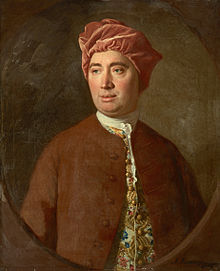 A purpose, an intention, a design, strikes everywhere even the careless, the most stupid thinker
8
[Speaker Notes: The big idea is intention]
Small Group Challenge
The law firm Susan Denise Lawyers has a problem …
The firm is expanding their services into asset protection in response to client demand. A number of current clients have sought advice regarding the following: 
 
i)   A dying billionaire wants to ensure his estranged son receives no inheritance;
ii)  A woman purchasing an investment property with her brother wants to ensure her half won’t automatically pass to him if she dies;
iii) A businessman wants to ensure his personal assets are not at risk should his business become liable for anything;
iv) A supplier of wholesale merchandise wants to ensure he can recover goods sold on credit to a customer who has become bankrupt.

Susan Denise Lawyers seek your advice.
In groups, determine at least one strategy for each client.
9
Intention
We are free to acquire and dispose of property and goods as we wish including the assets of our estate after we die
The executor of our estate must act in accordance with our wishes and intentions
When the timing of ownership transfer is crucial to deciding who bears the risk for goods the courts ask, ‘When did the parties intend for ownership to pass?’
	see Sale of Goods Acts
10
What is a Romalpa Clause?
The Sale of Goods Act states that ownership in goods passes when the parties intend it to pass
Where goods are sold on credit terms the seller can retain ownership in the goods until fully paid by including a Romapla clause in the contract
But what about when the intention of the parties cannot be determined?
11
Small Group Discussion
What does American satirist                H. L. Mencken mean when he says:
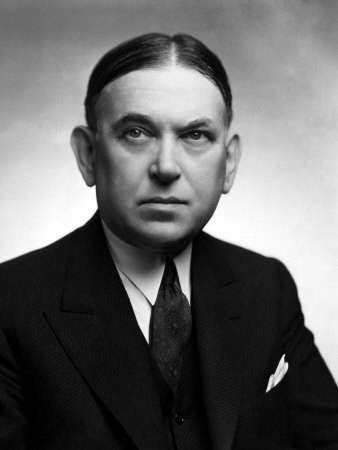 Life is a constant oscillation between the sharp horns of a dilemma
12
[Speaker Notes: The big idea is dilemma]
Small Group Challenge
Two women came before King Solomon the Wise to resolve a quarrel over which was the true mother of a baby. One of the women claimed that the other, after accidentally smothering her own son while sleeping, had exchanged the two children to make it appear that the living child was hers. 
The other woman denied this and so both women claimed to be the mother of the living son and said that the dead boy belonged to the other. There was no further information or evidence available to assist King Solomon in determining who the true mother was.
In groups, come up with a strategy that can be used for resolving disputes where neither disputant can support their claim with evidence.
13
[Speaker Notes: King Solomon cunningly resolved the dilemma by declaring the baby should be cut in two and shared equally between the women. The first women agreed this was fair. The second women begged Solomon to give the baby to the first woman. Solomon then knew the second woman was the true mother and ordered the baby be returned to her.]
Dilemma
Not all decisions can be based on satisfactory information or evidence
Fairness dilemmas can be resolved by implementing a system of procedural justice such as a set of rules for determining outcomes
The Sale of Goods Act provides us with rules for determining when ownership and risk in goods passes from the seller to the buyer in circumstances where the intention of the parties cannot be determined
14
Rules for Passing of Risk
Rule 1
Where there is an unconditional contract for the sale of specific goods that are in a deliverable state, property passes at the time of making of the contract:
	see Bodilingo Pty Ltd v Webb Projects Pty Ltd
Rule 2
If a contract is for the sale of specific goods to which the seller has to do something to put them into a deliverable state, title does not pass until such thing is done and the buyer has notice of it
15
Rules for Passing of Risk
Rule 3
Where there is a contract for the sale of specific goods in a deliverable state, but the seller has to weigh, measure, test or do something to determine the price, title does not pass until the seller does this and the buyer has notice of it
Rule 4
Where goods are delivered to the buyer on approval, title does not pass until the buyer signifies their approval or the time agreed for rejection passes, where no time is agreed, a reasonable period of time passes
16
Rules for Passing of Risk
Rule 5
Where there is a sale of unascertained or future goods by description, title does not pass until the goods are unconditionally appropriated to the contract
17
Bodilingo Pty Ltd v. Webb Projects P/L
A contract for the sale of office furniture equipment provided for the purchase price to be paid by a deposit of $10,000 and 10 monthly instalments of $36,000. 
The buyer became insolvent after the 5th instalment
The seller sought to take back the office equipment
The NSW Court of Appeal held that
Since there was no contrary intention in the contract, property passed to the buyer under rule 1 at the time when the contract was made.
The seller was not entitled to recover the goods when the buyer became insolvent and unable to pay the balance of the purchase price in full and so lost out.
18
Rule terminology
‘Specific goods’ are goods identified and agreed upon at the time the contract of sale is made
‘Unascertained goods’ are goods sold under a description where no particular goods were identified and agreed upon at the time when the contract was made
‘Future goods’ are goods to be manufactured or acquired by the seller after the making of the contract of sale
‘Deliverable state’ means a state that would require the buyer to take possession of the goods
‘Unconditional contract’ is a contract not subject to a condition precedent
19
Small Group Discussion
When was the last time you purchased something that exceeded your expectations?
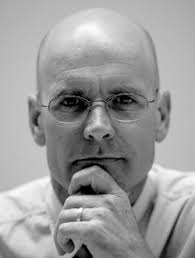 20
[Speaker Notes: The big idea is hyperbole. Clive Hamilton poses an essential question designed to foster inquiry, understanding, and transfer of learning.]
Small Group Discussion
What does English entrepreneur   Simon Cowell mean when he says:
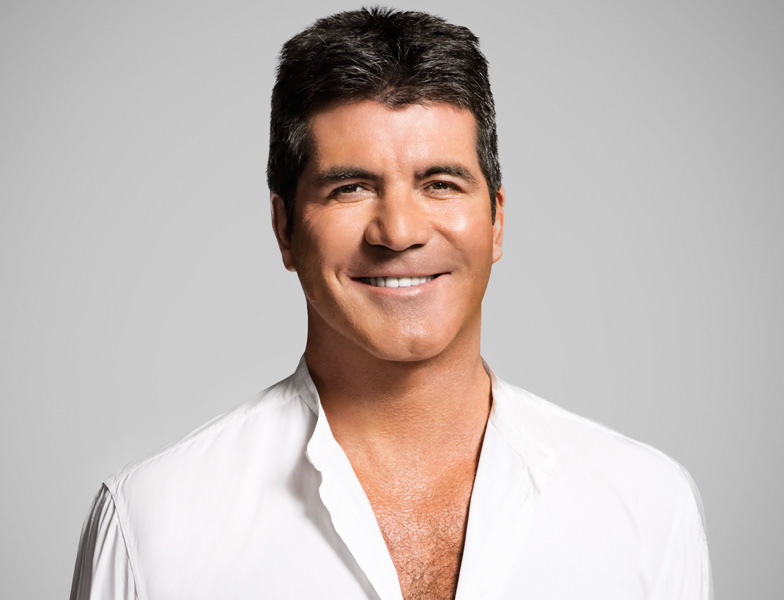 Create the hype, but don’t ever believe it
21
[Speaker Notes: The big idea is hype]
Small Group Challenge
The Australian Competition & Consumer Commission (ACCC), the government body responsible for fair trade, has some issues …
The ACCC has received the following complaints:    
 
i)   A purchaser of 3 iphones had to surrender the goods to Apple because they were counterfeit; 
ii)  A purchaser of a television marketed as new has discovered the machine is actually a display model used extensively by the store;
iii) A purchaser of a pair of underpants suffered burns from a chemical residue in the garment that should have been removed by the manufacturer.

The ACCC seeks your advice.
In groups, draft a term for each scenario that could be implied by law into the contract to protect the purchasers.
22
Marketing Hype
We are constantly marketed and sold goods that do not meet our expectations because they fail to live up to their marketing hype  
In extreme situations, purchasers of goods are protected by a range of terms implied into sale of goods contracts by the Sale of Goods Acts
23
[Speaker Notes: Specific understandings about our big idea.]
Implied Terms
Goods sold must come with title, quiet possession, and be free from encumbrance: see Rowland v Divall
Goods sold must correspond to description and sample: 
	see Varley v Whipp 
Goods sold must be of merchantable quality and be fit for their purpose: 
	see Australian Knitting Mills Ltd v Grant
24
Rowland v Divall [1922]
P bought a car from D.
P later sold the car to X.
P then discovered that it was a stolen car
P sued for the return of the full purchase price byD
Arguments:
P said there was a total failure of consideration so he could rescind the contract
D said P could only make a claim for breach of warranty
The court held that: 
Passing ownership is a fundamental condition not just a breach of warranty
Where seller has breached condition of title the buyer is entitled to recover the price without any allowance being made for the use of the goods
When seller has no right to sell the goods in the 1st place, the buyer retains the right to reject goods at a later date than normal
P was entitled to recover his monies and get his money back even though couldn't redeliver car to the seller
25
Varley v Whipp
D agreed to buy from the plaintiff a machine which he had not seen
P told D it had been new the previous year and had only been used to cut 50 or 60 acres.
On delivery the machine was rejected by D as it was very old and had been mended.
D returned the machine and P sued for the purchase price
The court held:
There was a contract for the sale of goods by description
The defendant had not acceptance the machine
Property had not passed to D so P could not recover the price.
26
Australian Knitting Mills Ltd v Grant
P bought an undergarment from a retailer.
The undergarment was defective as it was covered in an irritant during manufacture
P contracted dermatitis.
The court held that:
The goods were not of merchantable quality or fit for their purpose so the retailer was liable in contract
Also, the manufacturer owed a duty of care to P so was liable in negligence
27
David Jones V Willis
View video
28
David Jones V Willis
The High Court held that:
The shoes were bought by description, and
The implied condition that they were of merchantable quality had been broken. 
To determine the merchantable quality:
What did the buyer tell the seller about the purpose for which they required the shoes
Did the buyer relied upon the seller’s judgment
Were the shoes reasonably fit for such purpose.
29
Buyer Remedies
Buyer remedies include:
Damages for non-delivery
Specific performance
Breach of warranty of quality
Rescission
30
Seller Remedies
Seller remedies include:
Damages for non-payment
Sue for price
Stoppage in transit
Lien
Resale
31